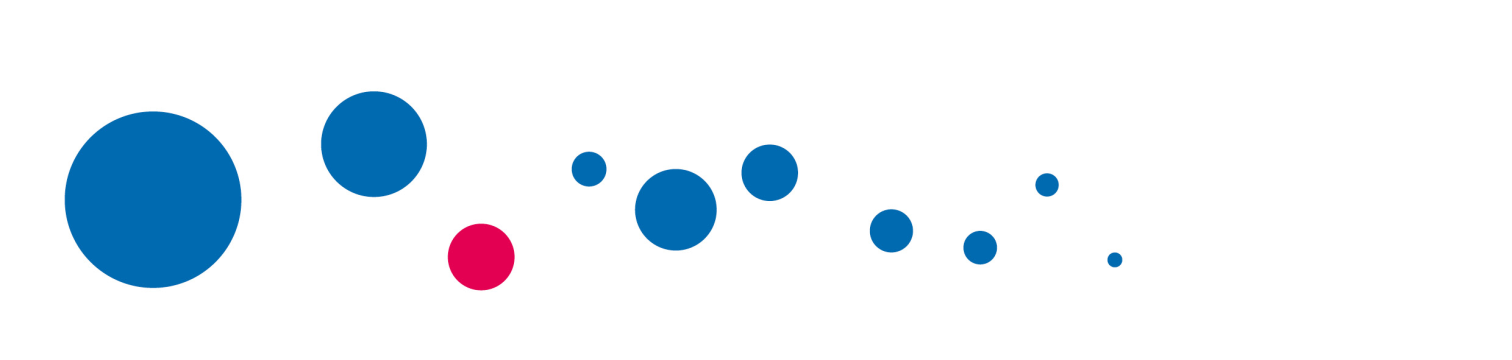 MLL Puistolan Jäsenkirje 1/2014
Aurinkoista kevättalvea hyvät jäsenemme!

Mannerheimin lastensuojeluliiton Puistolan yhdistyksellä on kevääksi suunnitteilla monia kursseja ja tapahtumia. Kaikki kurssit (joissa on vielä tilaa) ja tapahtumat löydät tästä kirjeestä.
RAVINTOLA
ILO
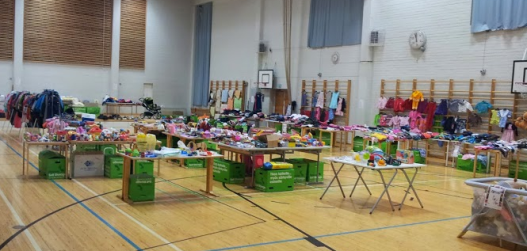 Suuren suosion saanut hyväntekeväisyys-kirpputori järjestettiin  19.1.2014 ja tapahtumalla kerättiin 3010 euroa alueemme lasten ja nuorten hyväksi. 
Kiitos kaikille tapahtumaan osallistuneille!
Kevään kurssit joissa on vielä tilaa: 

Teatteri-ilmaisun ryhmä pienille lapsille (Tapulin nuorisotalo)

	Tule leikkimään ja iloitsemaan teatteri-ilmaisun värikkääseen 	maailmaan! Teatteri-ilmaisun ryhmä on 4-5 -vuotiaille lapsille ja 	heidän vanhemmilleen.
	Aika: Kahdeksana sunnuntaina kevään aikana (2.3. 9.3. 23.3. 	30.3. 6.4. 13.4. 27.4. 25.5.)  4-5 -vuotiaat klo 11.20 – 12.05
	Hinta: 66 € MLL Puistolan jäsenet, 80 € ei jäsenet
	Ilmoittautuminen: http://puistola.mll.fi/toiminta/kerhot-ja-kurssit/
Tulevat tapahtumat: 

Ravintola ”Ilo”  16.2.2014
	
	Puistolan MLL osallistuu ravintolapäivään 	sunnuntaina 16.2.2014. Ravintola 	”Ilo” 	tarjoaa suolaisia ja makeita herkkuja 	Nurkan 	monitoimitalon pihalla. Ruoan 	lisäksi tarjolla myös liikuntaa ja 	leikkejä lapsille ja vanhemmille.
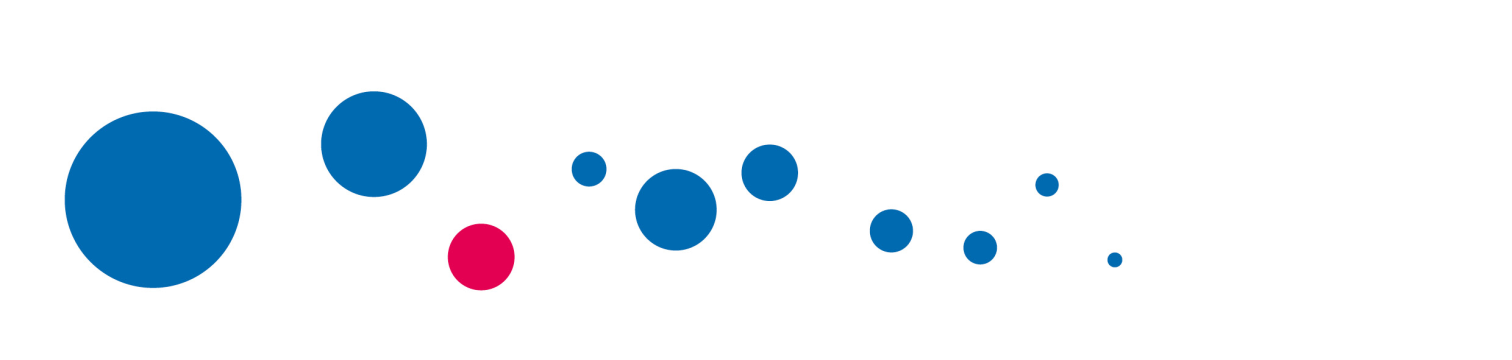 Luova lauantai 22.3.2014

	Koko perheen tapahtuma järjestetään jälleen maaliskuussa 	(22.3.2014) Nurkkatien monitoimitalossa, Nurkkatie 2. 	Tapahtumassa on paljon tekemistä lapsille, mm. puutöitä, 	temppurata, kankaanpainantaa yms.
Perhekahvila joka tiistai klo 10-12

	Perhekahvila on avoinna joka tiistai 	klo 10-12 Tapulin leikkipuistossa 	(Moisiontie 18). Leikin ja yhdessäolon 	ohessa tarjolla pientä 	suolaista ja 	makeaa syötävää sekä usein myös 	vaate- tai tuote-esittelyitä tai eri alan 	asiantuntijoidenpuheenvuoroja. 	Tervetuloa!
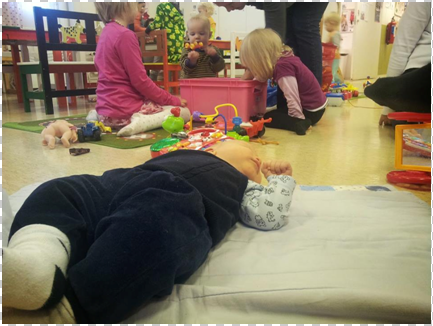 Yhdistyksen kevätkokous

	Puistolan MLL:n kevätkokous pidetään 10.4.2014 klo 19 alkaen 	Tapulin leikkipuistossa (osoitteessa Moisiontie 18). Tervetuloa 	mukaan keskustelemaan ja vaikuttamaan.
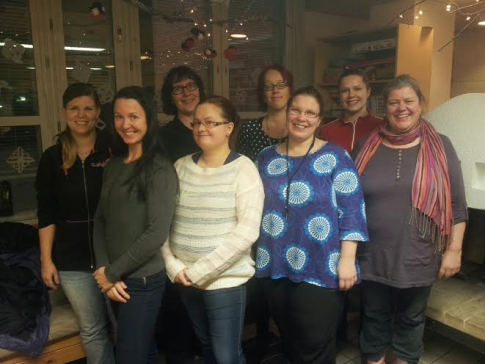 MLL Puistolan hallitus toivoo loistavaa kevättä kaikille jäsenilleen. Nähdään kevään tapahtumissa!
Tykkääthän meistä myös 
Facebookissa!
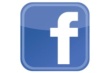 MLL Puistola